БАЗЫ ДАНИХ. ACCESS 2007
Запити
Запити
«Ну и запросы у вас!» - сказала база данных и «повисла».(Фольклор)
Запит – це звернення до СУБД для виконання будь-яких операцій з даними.
Типи запитів:
вибірка (відбір потрібної інформації)
створення таблиці
оновлення (зміна даних)
додавання записів
видалення записів
2
Запит і фільтрація
В запиті можна:
відібрати інформацію з декількох пов'язаних таблиць
використовувати складні умови відбору
користувач може сам ввести параметри
додати обчислювані поля
виконати підсумкові розрахунки
3
Створення запитів
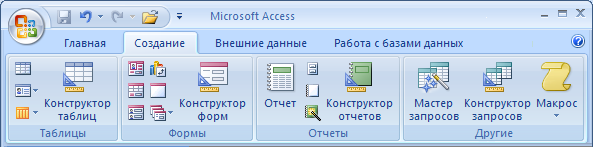 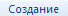 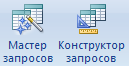 Майстер: режим «питання-відповідь»
Конструктор: вручну
4
Майстер запитів
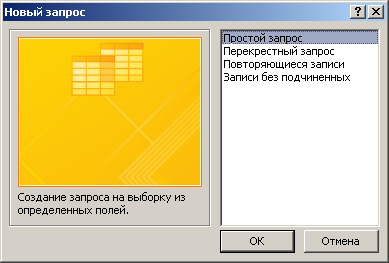 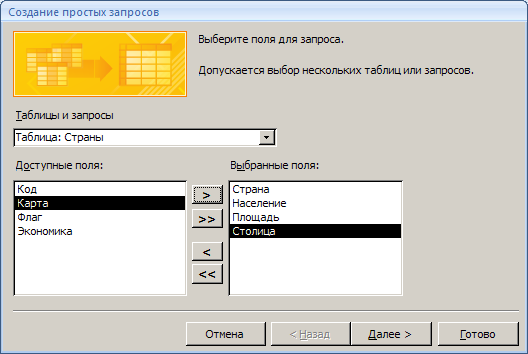 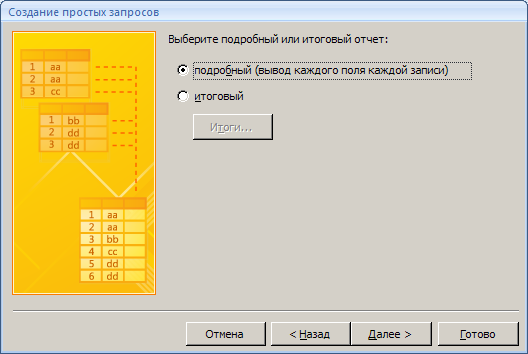 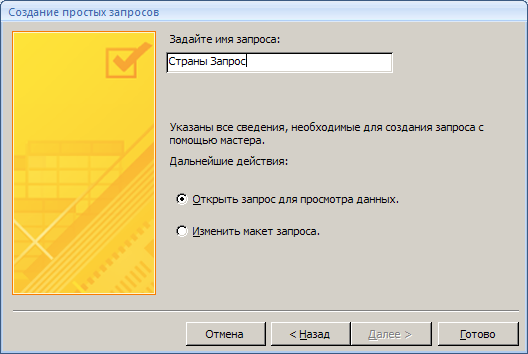 5
Запуск запиту
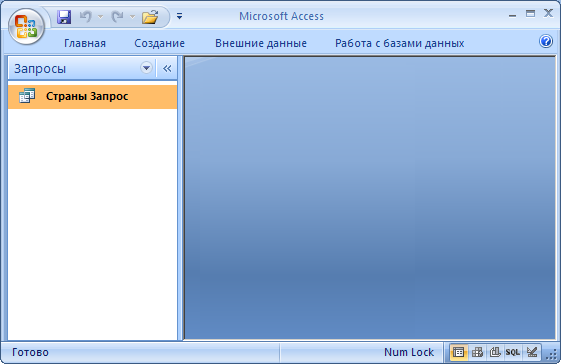 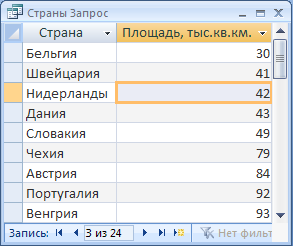 2 x ЛКМ
6
Конструктор
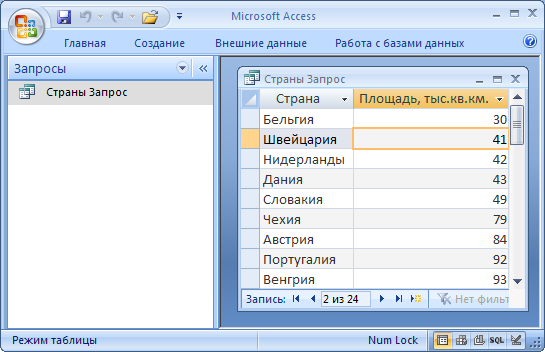 ПКМ
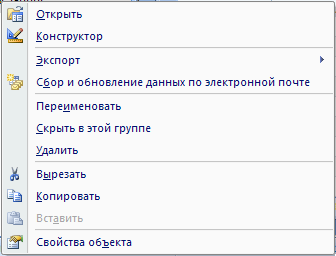 7
Конструктор
таблиця
(ПКМ – Додати таблицю)
всі поля
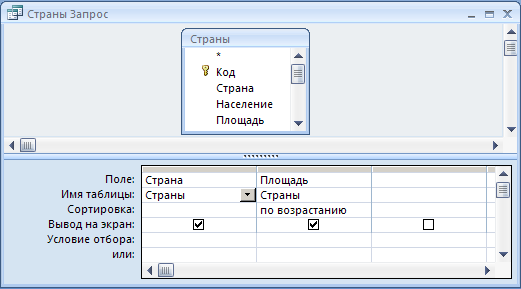 перетягти ЛКМ
по зростанню
по спаданню
відсутня
фільтр
8
Робота з стовпцями
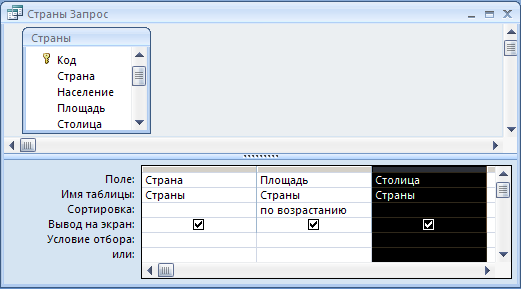 перетягти (ЛКМ)
виділить (ЛКМ)
ПКМ:
вирізати
копіювати
вставити
властивості
9
Умови відбору
Співпадіння
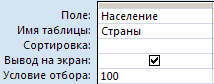 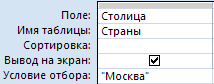 Шаблон
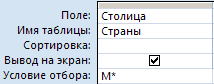 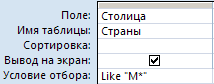 * будь-яку кількість будь-яких символів
? один будь-який символ 		# будь-яка цифра
Нерівність
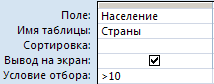 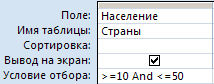 10
Побудовник виразів
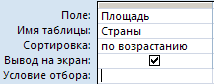 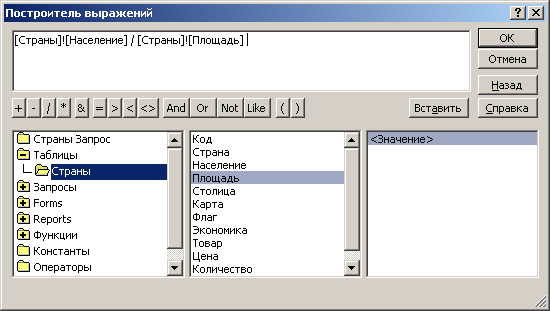 ПКМ
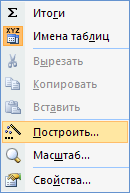 Forms – форми
Reports – звіти
Функции: 1) вбудовані; 2) функції користувачателя (VB) 
Константи: порожній рядок, Істина, Брехня 
Оператори: + - * / < > <= >= = <> Not And Or Xor
Спільні вирази – час, дата, нумерація сторінок
11
!
Всі дані, які можна обчислити, не повинні зберігатися в таблицях!
Обчислювані поля
ввести Цена*Количество
      Выражение1: [Цена]*[Количество]
замінити Выражение1 на Сумма
або ПКМ - Побудувати
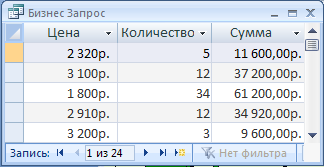 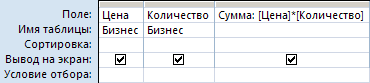 12
Обчислювані поля
Задача: відібрати всі замовлення за 2007 рік.
ввести Year(Дата) Выражение1: Year([Дата])
Замітити Выражение1 на Год
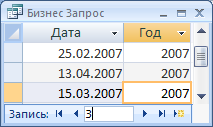 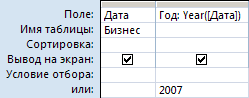 13
Запити з параметрами
Задача: вводити числові дані для фільтра не в конструкторі, а при виконанні запиту. 
Приклад: «Яка сума у Вас є?»
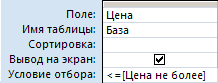 Будь який невідомий рядок викликає  запит
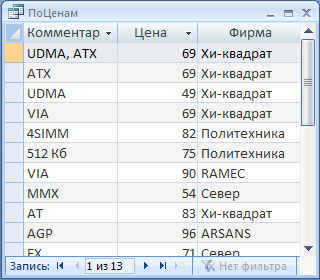 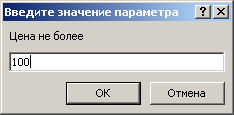 14
Види запитів
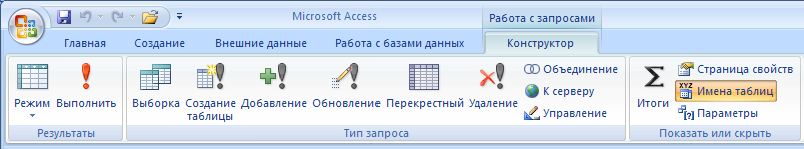 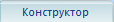 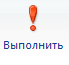 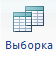 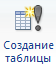 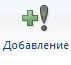 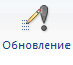 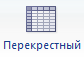 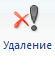 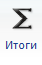 вибірка
створення таблиці
додавання в існуючу таблицю
оновлення (зміна даних)
перехресний запит (скільки заробив кожен по місяцях)
видалення записів
підсумковий запит (сума, середнє і т.п. по полю)
15
Режим SQL
SQL = Structured Query Language
(мова структурних запитів)
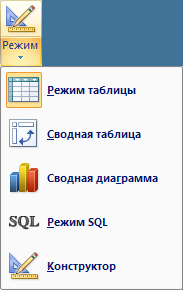 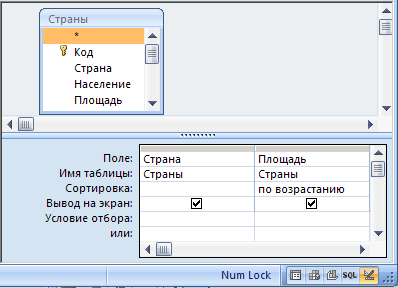 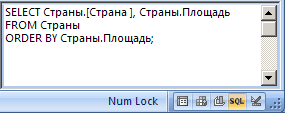 16
БАЗИ ДАНИХ. ACCESS 2007
Звіти
Звіти
Звіт - це документ, що містить інформацію з бази даних і призначений для виведення на друк.
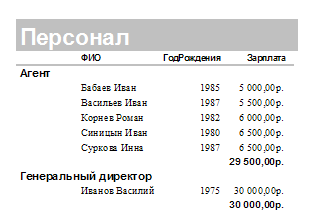 Джерело даних - таблиця або запит, кілька пов'язаних таблиць / запитів (майстер).
18
Створення звітів
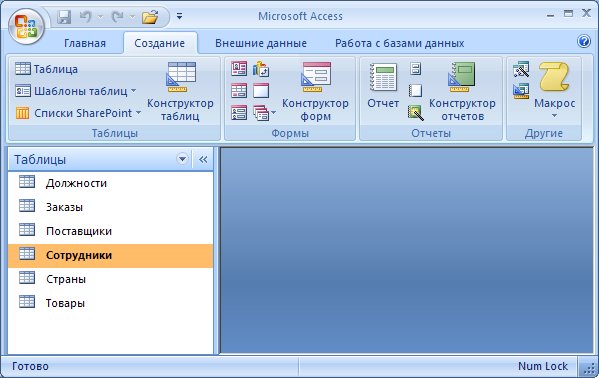 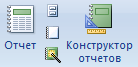 Таблиця або запит
(ЛКМ)
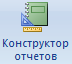 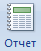 простий звіт
конструктор
майстер звітів
Пустий звіт
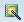 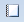 19
Режими перегляду звіту
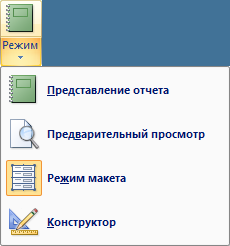 Представлення звіту     (без розбиття на сторінки)
Попередній перегляд, по сторінках
Режим макета (можна змінювати     оформлення)
Конструктор (додавання нових     елементів)
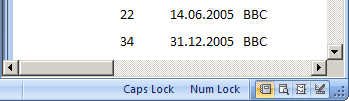 20
Попередній перегляд
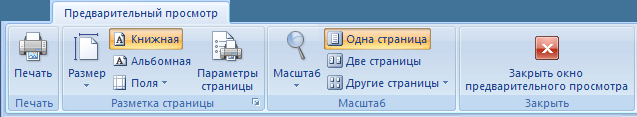 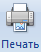 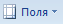 готові варіанти
на друк
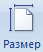 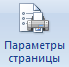 розмір паперу
ручне налагодження
21
Конструктор звітів
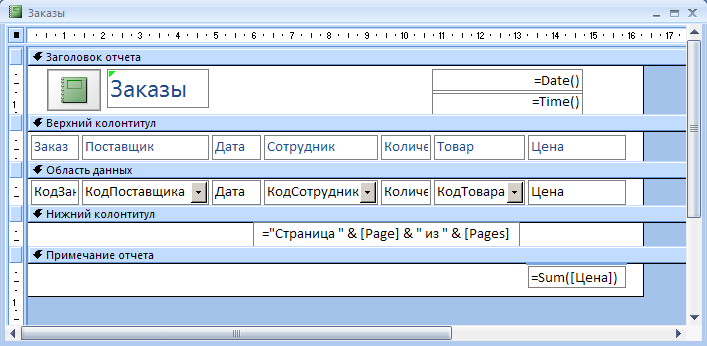 =Date()
=Time()
="Страница " & [Page] & " из " & [Pages]
Заголовок звіту 	– один раз на початку звіту.
Верхній колонтитул 	– на початку кожної сторінки.
Область даних 	– інформація з БД.
Нижній колонтитул 	– у кінці кожної сторінки.
Примітка звіту 	– один раз в кінці звіту.
22
Редагування звітів
Так, як і в конструкторі форм:
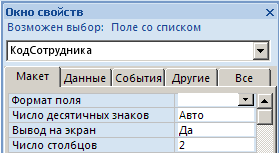 ЛКМ  – виділити  елемент
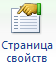 – властивості вибраного    елемента
Додавання елементів:
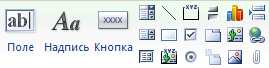 23
Звіти з групуванням
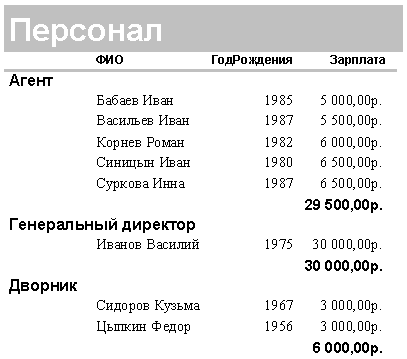 Загальна зарплата
Групуванням по посадам
24
Звіти з групуванням (крок I)
Створення запиту, що включає всі дані:
(не обов'язково, але простіше)
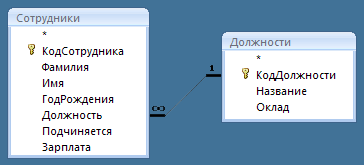 поля таблиць
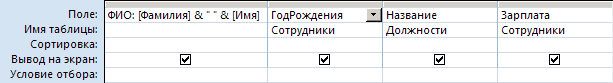 & - поєднання символьних рядків
25
Звіти з групуванням (майстер)
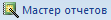 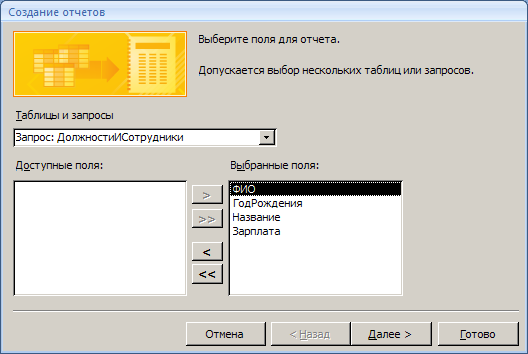 групування
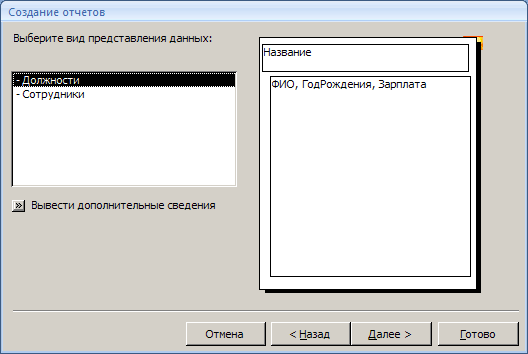 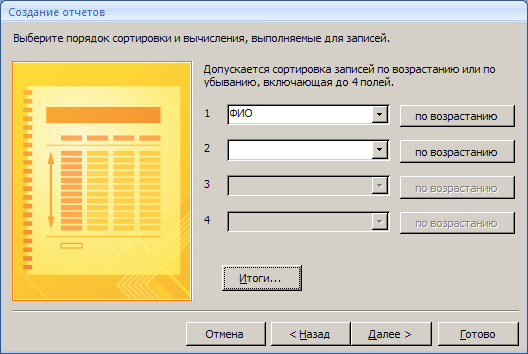 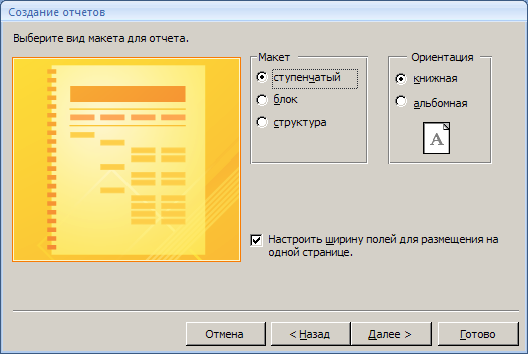 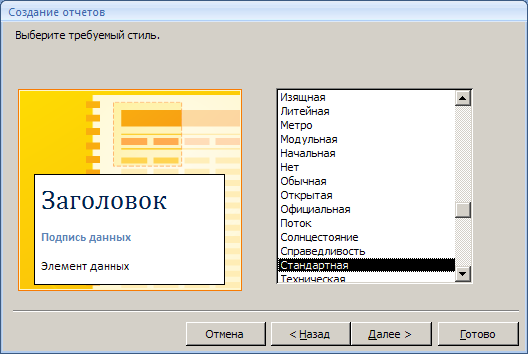 сортировка
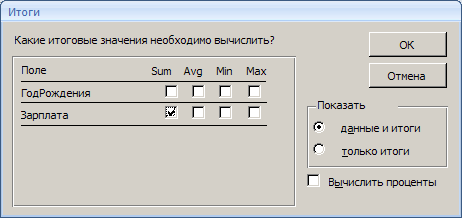 итоговые данные
26
Звіти з групуванням (конструктор)
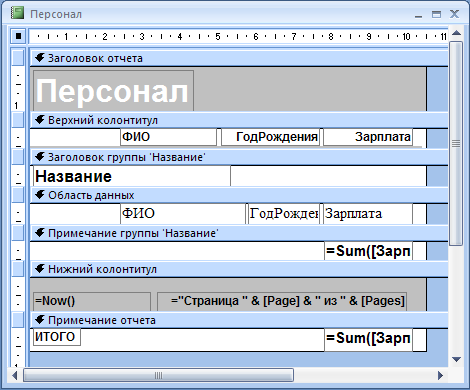 заголовок групи
примітка групи
27
Налаштування групування (конструктор)
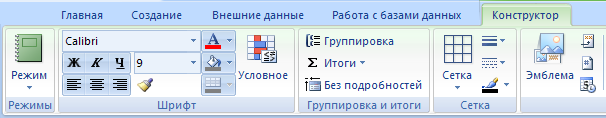 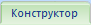 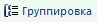 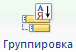 докладне налаштування
або
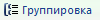 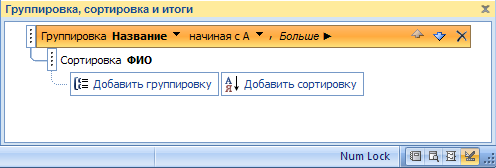 28